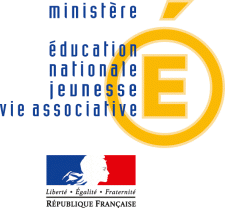 Les EEP(Entreprises d’Entrainement Pédagogique)
Bac Professionnel Gestion-AdministrationGuide d’accompagnement pédagogique
Sommaire
Caractéristiques des EEP.
Une EEP pour l’enseignement.
Les objectifs d’une EEP.
Les atouts d’une EEP.
Les clés de la réussite. 
Exemples de situations professionnelles.
Les EEP et le BCP Gestion-Administration
Une EEP c’est quoi ?
Une l’image fidèle d’une PME sur un marché concurrentiel….
 … qui reproduit les fonctions de gestion-administration et commerciale d’une entreprise réelle…
…avec des flux marchands et monétaires virtuels.
Ancrée dans un réseau national/international
3250 EEP dans le monde dont 110 en France.

Le REEP offre différentes prestations de services (fournisseurs, clients, état, banque, poste, URSSAF…).
Une EEP pour l’enseignement
un outil didactique situé à la frontière entre le réel et le virtuel.

 un support d’apprentissage qui a pour finalité de mettre les élèves dans des situations professionnelles variées en secteur tertiaire.
Les objectifs pédagogiques d’une EEP
développer le travail en équipe, la communication, la prise d’initiative  et la responsabilisation.

promouvoir l’usage des langues.

préparer l’insertion dans la vie active en renforçant la professionnalisation.
Les atouts de l’EEP
une approche pédagogique qui favorise l’individualisation des parcours.
une démarche qui permet une grande souplesse dans le rythme d’acquisition des compétences en situation.
une confrontation à la réalité de la gestion et de l’administration d’une entreprise.
Les clefs de la réussite…
une EEP est un projet à long terme, qui représente un investissement pour un établissement scolaire : 
un financement (abonnement annuel).
une équipe motivée avec un gérant pilote.
un engagement de l’équipe de direction.
des locaux adaptés.
une diversité des classes : G-A et Commerce/Vente/ARCU.
De exemples de situations professionnelles dans la vie d’une EEP
De exemples de situations professionnelles dans la vie d’une EEP
Des exemples d’EEP
Académie de Nantes (….EEP) :
EEP « SARL COULEURS CHOCOLAT »

Académie de Poitiers (5 EEP) :
EEP « FETE ET CAF »
Une motivation supplémentaire pour les élèves….
Académie de Poitiers :
EEP « FETE ET CAF »
BCP G-A et EEP
un contexte favorable pour une approche pédagogique des compétences en « situations professionnelles »
 …..mais à l’évidence aucune obligation. 
En effet, le fonctionnement d’une EEP peut être reproduit par exemple avec l’utilisation d’un PGI en réseau entre plusieurs divisions ou groupes de divisions.
Transposition de l’expérience EEP vers le BCP GA
Illustration d’une réponse possible à la problématique des enseignants pour organiser le travail collaboratif.

Fonctionnement des EEP :
Organisation de l’espace.

Organisation du temps.

Organisation de l’activité.